POWER FACTOR CORRECTION
GROUP
Power Factor Correction
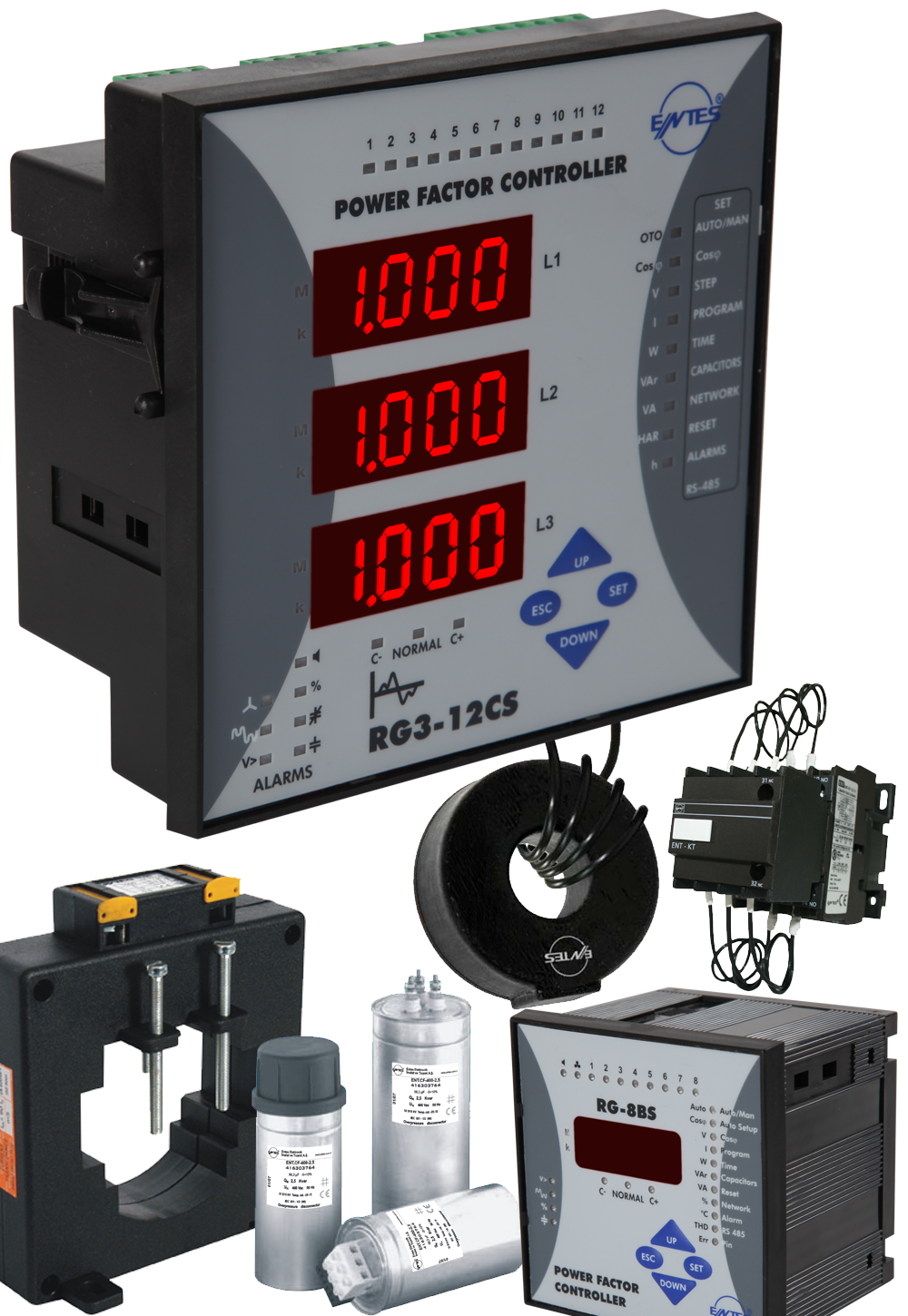 Power factor controllers
Capacitors
Shunt reactors
Detuned filter reactors
Capacity duty contactors
Current transformers
Discharge units
Power Factor ControllersRG-T Series
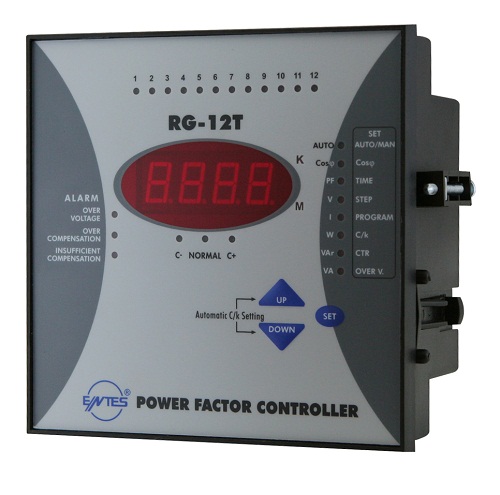 Features
Single phase measurement over single CT
Linear switching
Display of Cosφ, P, Q, S, Urms, Irms
5,6,8 and12 step options
Degree of protection: IP40 (IP 54 optional)
Power Factor ControllersRG-B Series
Features
Single phase measurement over single CT
Linear/Smart switching
Display of Cosφ, P, Q, S, Urms, Irms, THD V%, THD I%
THD-V and THD-I harmonic values upto 19th 
8 and 12 step options
Internal temperature protection
RS-485 Modbus RTU communication (Optional)
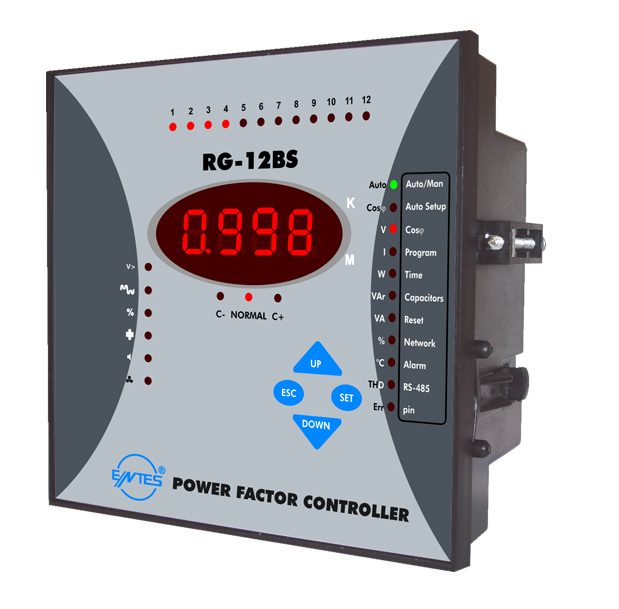 Power Factor ControllersRG3-C Series
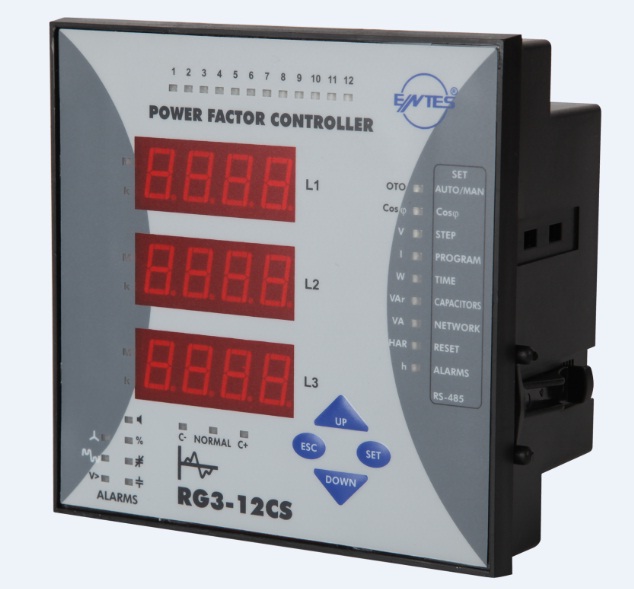 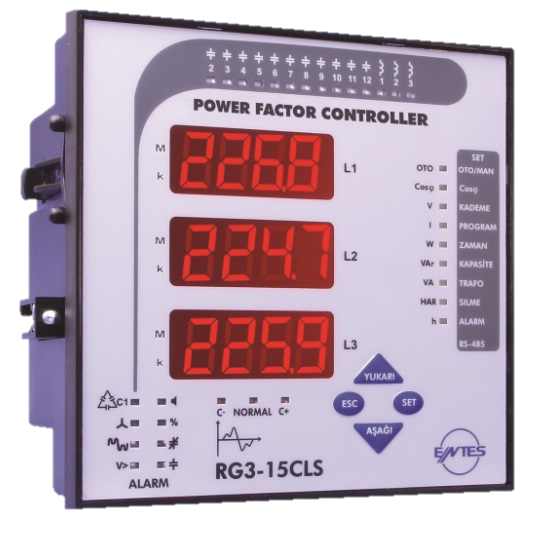 RG-B & RG-3 Series
Features cont’d
10 Different program options for step sequence
Mono-phase capacitor steps (RG3 Series)
Programming the energy counter value as on the system’s energy meter (RG3 Series)
Automatic connection recognition mode (RG3 series)
Programmable energy ratio percent alarm between 1-240 hours.
Internaly detecting and fixing misconnections
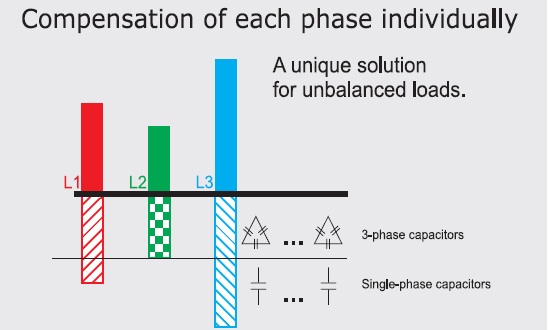 RG Series
Measured Parameters
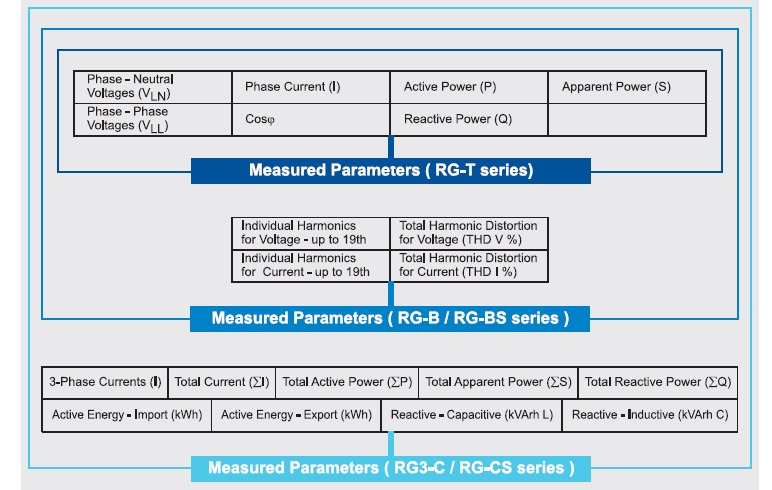 Communication
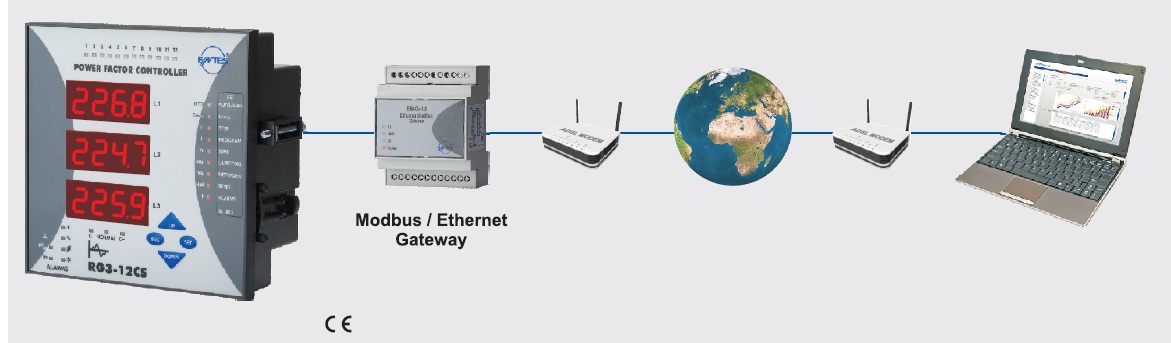 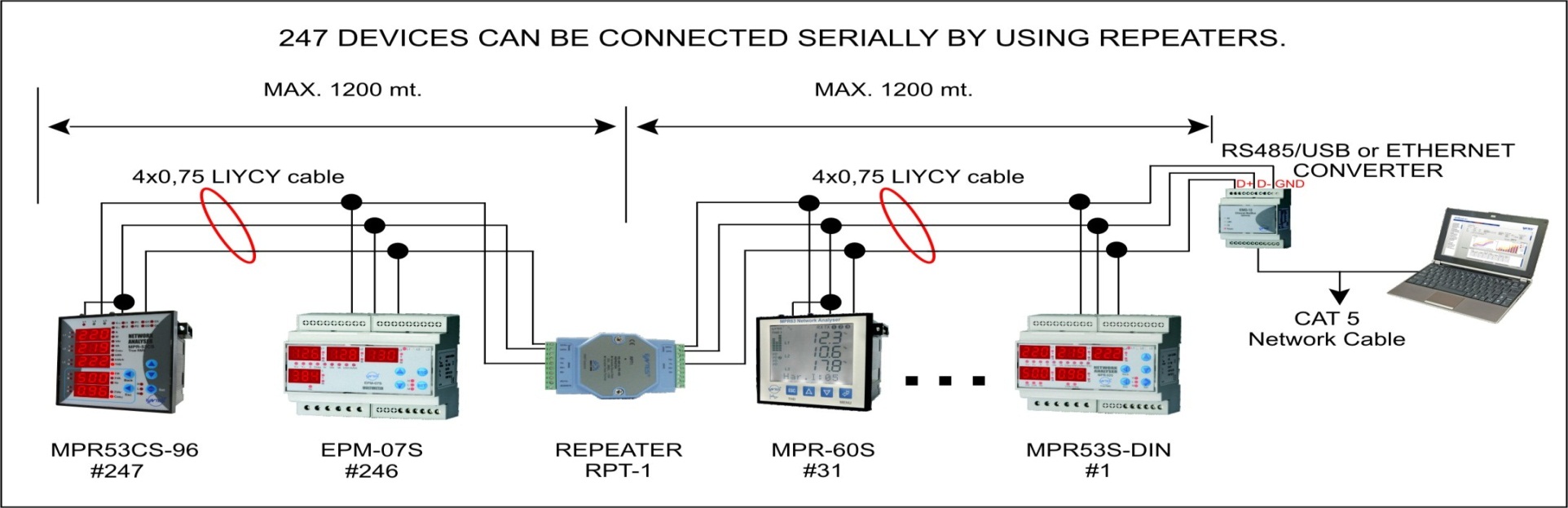 RS-485 Modbus RTU communication
Low Voltage Power CapacitorsENT-C10/CXD/C100 Series
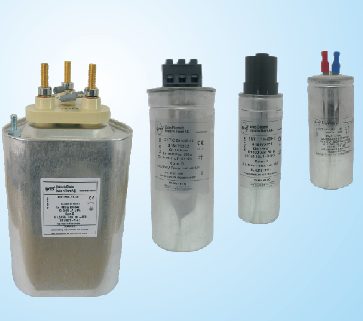 Shunt ReactorsENT-ERS Series
Features
Single and three phase reactors
Suppy voltage: 230V (1~) -  400V (3 ~)
Reactive power range: 0,25-0,5-1-1,5-2,5 (1~) 0,5-1-1,5-2-2,5-3-5-7,5-10-20-25-40-50 (3~)
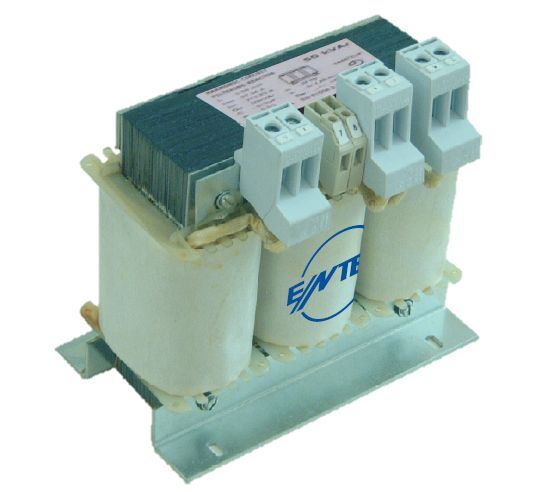 Detuned Filter ReactorsENT.ERH Series
Features
Single or three phase filters
Reactive power range: (1,5 – 100) kVar
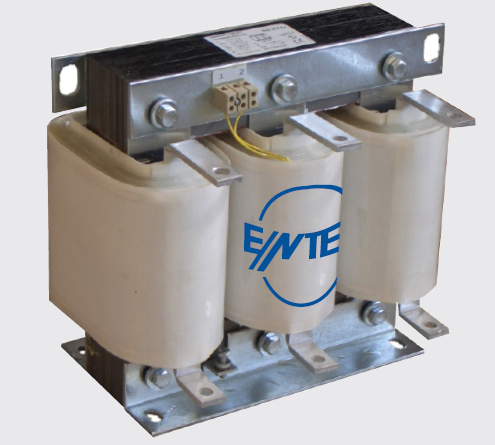 Capacitor Duty ContactorsENT-KT Series
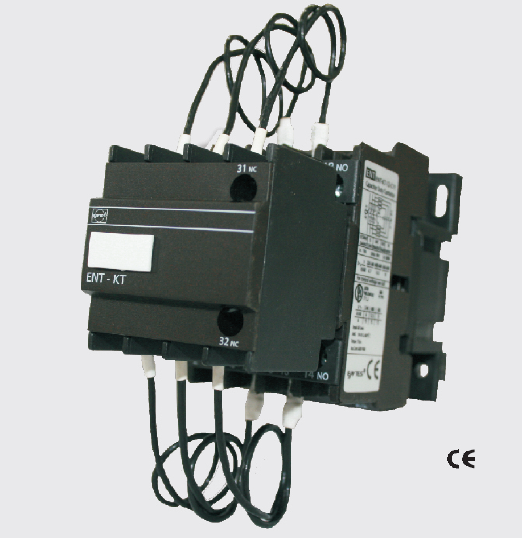 Features
3 phase connection
415 V AC rating  
Capacitor range: 2,5-60 kVar
Electrical life at rated load: 10000-20000 operations (optional)
Low Voltage Current TransformersENT-ENS Series
ENT-Series
Primary current: 5 – 5000 A (optional)
Nominal power: 5 – 30 VA (optional)
Class 0,5 (ENT 30 Class 1)
ENS-Series
Split core current transformers
Primary current: 100 –4000 A (optional)
Nominal power: 1.25 – 30 VA (optional)
Class 0,5 ( ENS.AYS 23/58 Class 1)
CT-25
Ratio: 1/2500
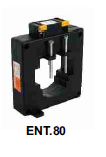 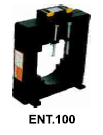 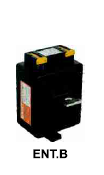 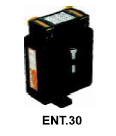 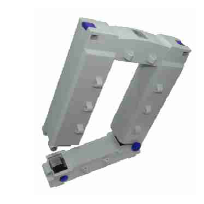 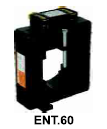 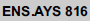 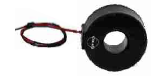 Class 1
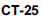 Discharge UnitDU-3
Features
Coil resistor: 3000 Ω
Nominal voltage: 230… 500 V
Operating period: Continuous
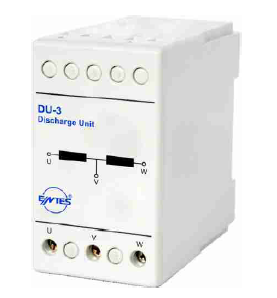 Static Contactors on a System
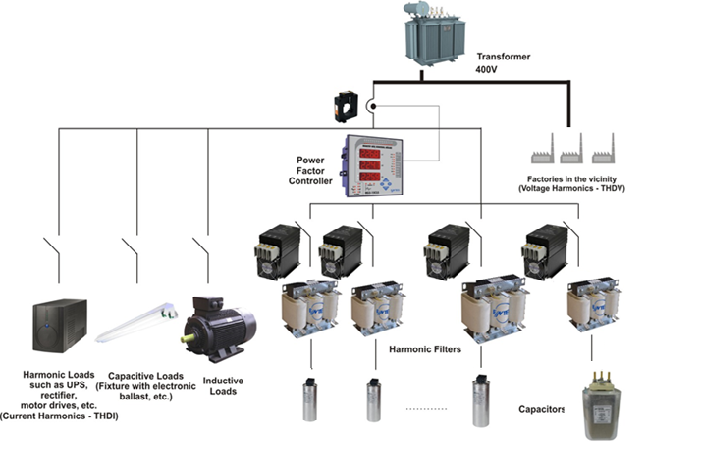 Appropriate harmonic filter reactors must be used in systems with harmonics.
Static Contactors
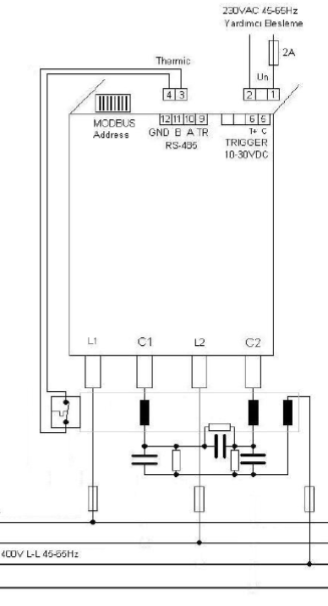 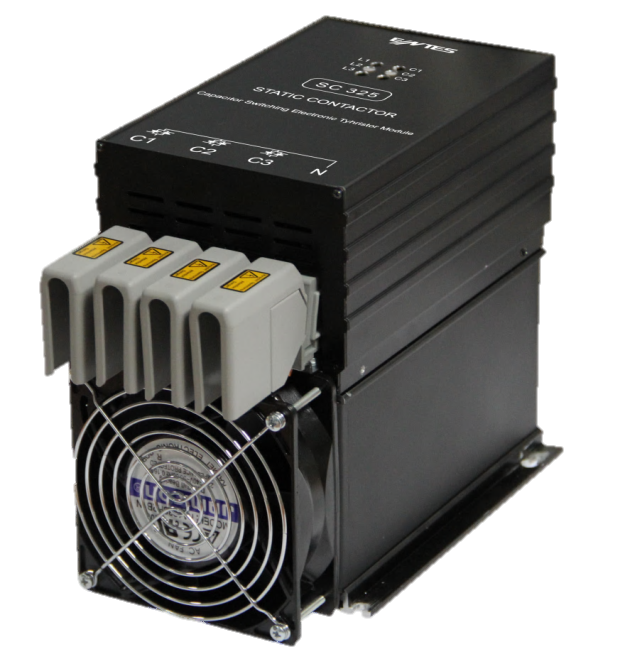 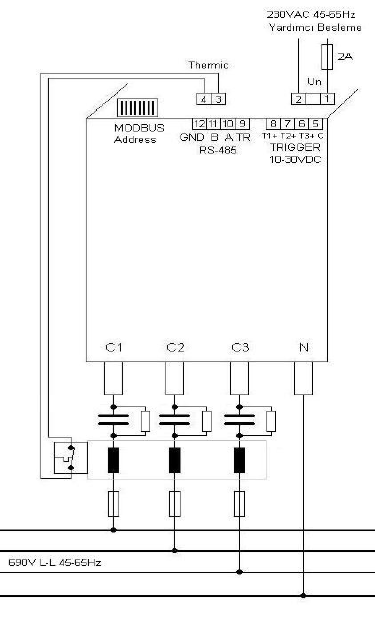 Dimensions and Usage Configuration
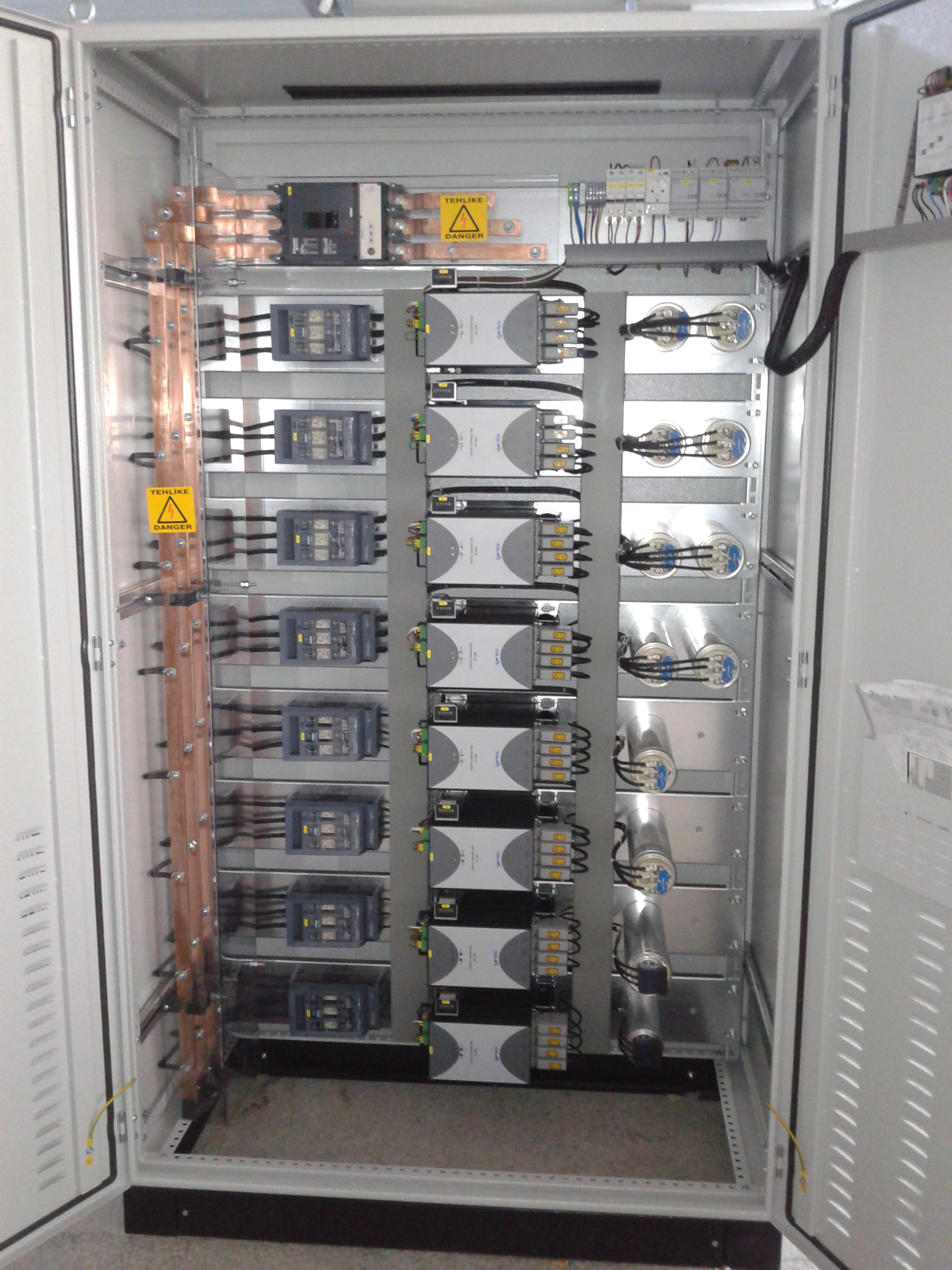 Thank You